Социально-психологическое тестирование  по единой методике
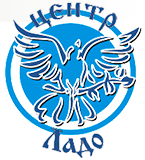 для проведения родительского собрания

Региональный оператор ем спт 
по Свердловской области
 ГБУ СО ЦППМСП «Ладо»
Проведение социально-психологического тестирования организовано во исполнение Приказа Министерства образования и молодёжной политики Свердловской области от 22.06.2021 №134-И «О проведении социально-психологического тестирования обучающихся в муниципальных общеобразовательных и в государственных профессиональных образовательных организациях Свердловской области, направленного на ранее выявление незаконного потребления наркотических средств и психотропных веществ с использованием единой методики»
Социально-психологическое тестирование по Единой Методике
В 2021 году пройдет на всей территории Свердловской области в период с 15 сентября по 15 ноября;
Участниками станут обучающиеся с7 по 11 класс (с 13 до 18 лет включительно), а также студенты 1-2 курсов средне-специальных и высших учебных заведений. С 15 лет обучающиеся имеют право давать согласие самостоятельно.
 Целью тестирования является выявление скрытой и явной рискогенности социально-психологических условий, формирующих психологическую готовность к аддиктивному (зависимому) поведению у лиц подросткового и юношеского возраста.
Выявляет ли методика СПТ наркопотребление или наркозависимость?
Методика

выявляет социально-психологические предпосылки, которые в определенных  обстоятельствах могут спровоцировать желание использовать психоактивные вещества.
Какие результаты тестирования станут известны в образовательной организации?
1.Так как все результаты деперсонифицированы, получить индивидуальные результаты обучающегося от работников и руководства образовательной организации никто не сможет без нарушения законодательства Российской Федерации. 
2.С конфиденциальной информацией о Вашем ребенке имеет право работать только педагог-психолог образовательной организации, который имеет соответствующее образование. 
3.Обнародоваться и обсуждаться будут только усредненные (статистические) результаты и иметь вид статистического отчета по классу или школе в целом
В чем заключается конфиденциальность проведения тестирования?
Все результаты тестирования строго конфиденциальны! 
Каждому обучающемуся присваивается индивидуальный код участника, который делает невозможным персонификацию данных. 
Список индивидуальных кодов хранится в образовательной организации в соответствии с Федеральным законом от 27 июля 2007 г. № 152-ФЗ «О персональных данных». 
Персональные результаты могут быть доступны только трем лицам: родителю, ребенку и педагогу-психологу.
На основании чего делаются выводы в методике СПТ ?
Методика  основана  на  представлении  о  непрерывности  и единовременности  совместного  воздействия  на  ребенка  «факторов риска» и «факторов защиты».  

Если  «факторы  риска»  начинают  преобладать  над  «факторами защиты»  –  обучающемуся  необходимо  оказать  психолого-педагогическую  помощь  и  социальную  поддержку  и  предотвратить таким  образом  вовлечение  в  негативные  проявления,  в  том  числе наркопотребление.
Последствия употребления современных ПАВ
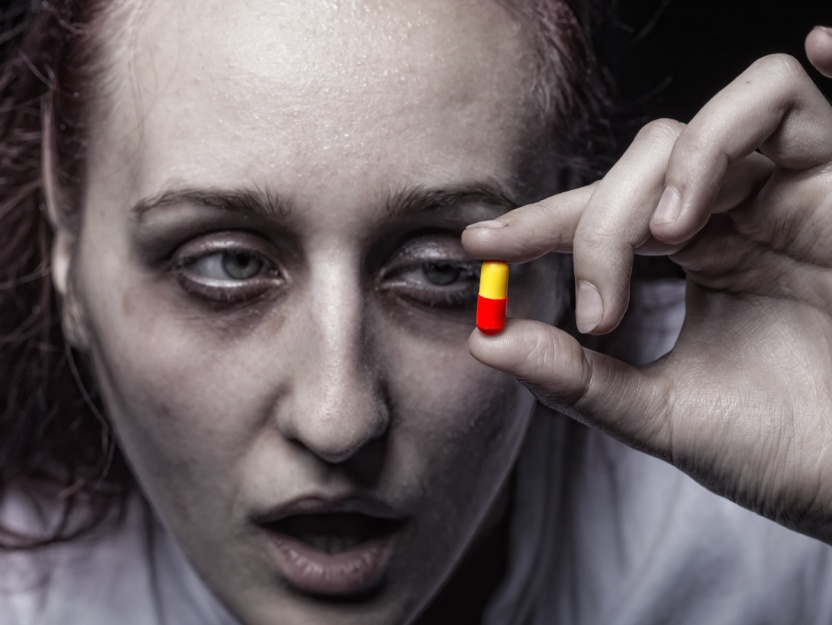 снижение интеллекта, деградация личности;
отклонения работы структур головного мозга, в том числе необратимые;
изменение сознания, провоцирующее  самоубийство или случайную гибель;
возникновение тяжелых хронических патологий, часто смертельных (в том числе онкологические заболевания, бесплодие);
заражение ВИЧ-инфекцией и гепатитом В и С от применения нестерильных шприцев и от сексуальных контактов в изменённом состоянии сознания;
связь с криминальным миром и возможная насильственная смерть
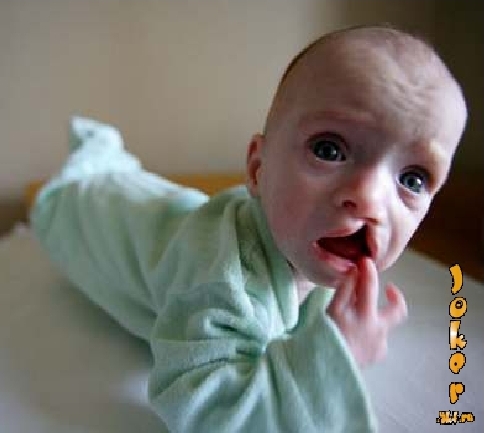 Что такое «факторы риска»?
«Факторы  риска»  –  социально-психологические  условия, 
повышающие  угрозу  вовлечения  в  зависимое  поведение 
(наркопотребление). 
 Подверженность негативному влиянию группы; 
 Подверженность влиянию асоциальных установок социума; 
 Склонность к рискованным поступкам; 
 Склонность к совершению необдуманных поступков; 
 Трудность переживания жизненных неудач.
Что такое «факторы защиты»?
«Факторы  защиты»  –  обстоятельства,  повышающие  социально-психологическую устойчивость к воздействию «факторов риска». 
Методика оценивает такие параметры как: 
Благополучие взаимоотношений с социальным окружением. 
Активность жизненной позиции, социальная активность. 
Умение говорить НЕТ сомнительным предложениям. 
Психологическую  устойчивость  и  уверенность  в  своих  силах  в трудных жизненных ситуациях.
Психологически благополучный ребенок (О.А. Карабанова)
творческий
жизнерадостный
весёлый
спонтанный
открытый
познающий себя и окружающий мир не только  разумом, но и чувствами, интуицией
полностью принимающий самого себя
принимающий ценность и уникальность  окружающих его людей
с адекватной самооценкой
самостоятельность в принятии решений
ориентация  на успех в достижении целей
эмоциональный комфорт
Как проходит тестирование
заполнение анкеты из 110 или 140 утверждений, на все из которых необходимо ответить (для учеников 7-9 классов методика содержит 110 утверждений, для учеников 10-11 классов, а также студентов колледжей и 1-2 курсов высших учебных заведений 140 утверждений)
максимальная продолжительность проведения диагностики составляет 1 астрономический час
Что получает участник социально-психологического тестирования?
Краткую характеристику актуального уровня развития психологической устойчивости;
Рекомендации в каком направлении можно развивать свою социально-психологическую устойчивость;
Возможность индивидуального обращения к психологу ОО, проводившему тестирование, для получения более подробных результатов тестирования
Благодарим за внимание!